Randomized Algorithms
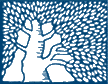 Lecturer: Moni Naor
Lecture 7
Recap and Today
Recap
Streaming – Frequencies
K-wise independence
Today
Card guessing
Proof by encoding
Homework from last time
O(1) bits of communication!
Alice sends a random column
Bob sends a random row
Guess the card
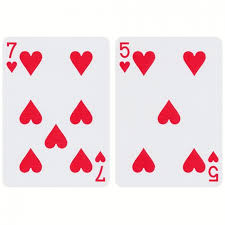 Idea: remember the first s (in terms of 
face value) cards and ignore the rest
No! Can do 
much better
First Idea: Encoding the last cards
Idea: Two Methods are Compatible!
Optimal split?
Encoding the Last k Cards
over a finite field of size at least n+k
Encoding the Last k Cards
Better Idea: Low Memory Card Guessing by Following Subsets
The General Method
Idea: follow the cards that appeared in various subsets of [n].
For each such subset use two accumulators: 
Sum of the values of the cards seen so far
Number of the cards from the set seen so far
Memory: O(log n) 
If there is such a subset where all but one card appeared
Can detect it
The card is a reasonable guess
What if there are two such subsets?
Subset Construction
Consider the subsets
[1-1][1-2],[1-4],[1-8],[1-16],[1-32], ..., [1-n]

If there is a range where a single card is missing then this card is the current guess.  
Property: In this construction there cannot be competing good cards to guess:
For all k and k’:
If card i is the missing one from [1-k], then there cannot be a different one missing from [1-k’]
The Algorithm!
Analysis
Call a subset [1,w] useful if the last card from it that appears in the permutation is not the last card in the next range/subset [1,2w]. 
If a range is useful: then it necessarily contributes a good guess. 
And the only one to which this guess is attributed
So the number of good guesses is simply the number of useful ranges. 

Number of bits for a set of size w:
log w bits for the counter
log w bits for the sum
…Analysis
2w
1
w
Improvements
1
w
The Low Memory Case
Different Analysis
Probabilistic Construction
Appearing in time slots  n-t+1,...,n
Analysis
Number of possible
 intersections
Prob. of reasonable guess - constant
t
n-t
Amplification
Proof by Encoding: A general method for analyzing probabilistic events
For i
LZ style
For j
Proof by Encoding
Tight bound on the expected number of guesses
R. V.
The Encoding
Memory state
of guesser:
s bits
These represent 
the savings
Simulate the guesser till the end and see when it gives correct guesses
These can be used to help describe T
The Encoding
To make the
 process random
The Encoding
Memory state
of guesser:
s bits
s bits
Random order
Values at incorrect locations
Simulate the guesser till the end and see when it gives correct guesses
These can be used to help describe T
The contradiction
The s bits of the 
state of guesser
The s bits
of the state
of guesser
The Contradiction
The two ways to count:
Conclusion
Mirror Games
Two players, `first’ and `second’, game:
A virtual deck with 2n cards
Each round: alternating players should pick a card (value in 1..2n) that has not appeared so far
If any player repeats a card that has appeared: loses the game.
If all cards are picked: draw
With perfect memory a draw is reached
Claim: Second player has a strategy that requires very little memory
Discussion and Open Problems
Homework
Show how to handle the adversarial non-adaptive case
Adversary chooses the sequence of cards ahead of time and independent of the guesses it sees
Knows the algorithm
Any randomness that should be accessed again and again is charged to the memory
What about high concentration?
Relationship with card counting in Blackjack??
Simplification: without 
this restriction
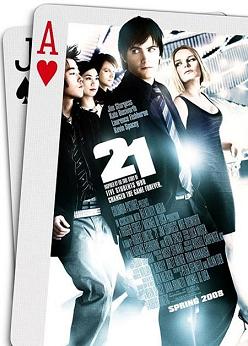 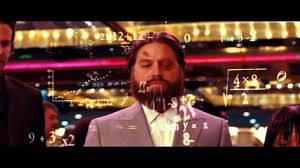 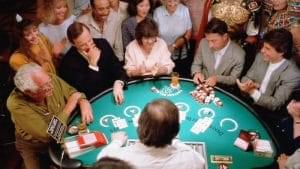